www.DLR.de  •  Chart 1
> Photometric analysis of Martian moon Phobos with the HRSC on Mars Express > A. Pasewaldt  •  09.10.2012
Presentation at the Moscow Solar System Symposium 2012:
Photometric analysis of Martian moon Phobos with the HRSC on Mars Express
A. Pasewaldt1, K. Willner2, J. Oberst1,2, Frank Scholten1, M. Wählisch1, K.-D. Matz1, T. Roatsch1, H. Hoffmann1, A. Grechishev3 and V. Patsyn3
1 DLR Berlin, Institute of Planetary Research, Berlin
2 TU Berlin, Institute for Geodesy and Geoinformation Science, Berlin3 MIIGAiK, MIIGAiK Extraterrestrial Laboratory, Moscow
www.DLR.de  •  Chart 2
> Photometric analysis of Martian moon Phobos with the HRSC on Mars Express > A. Pasewaldt  •  09.10.2012
Mars Express (MEX)
ESA‘s 1st mission to another planet 
Orbit insertion: End of 2003
Mission goals:
Mars cartography
Investigation of Martian atmosphere and surface
Phobos flybys
7 scientific instruments, underneath the HRSC camera
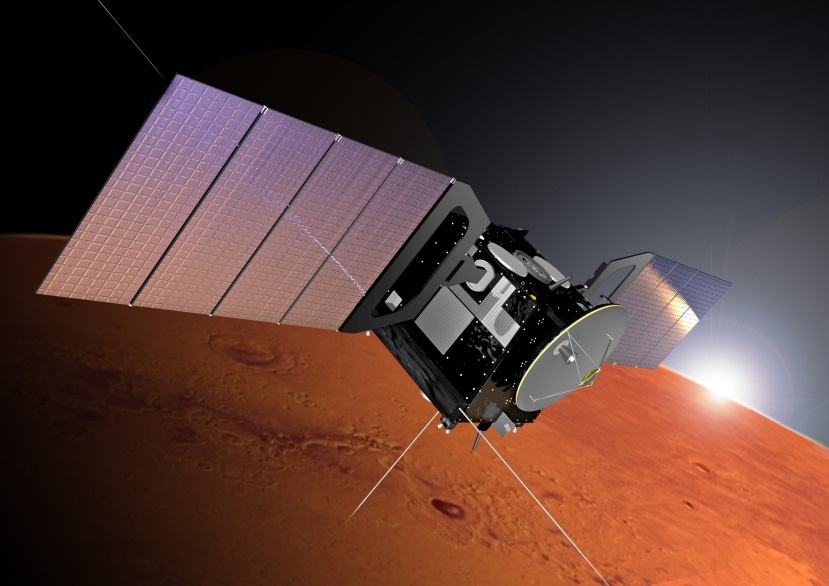 © ESA
www.DLR.de  •  Chart 3
> Photometric analysis of Martian moon Phobos with the HRSC on Mars Express > A. Pasewaldt  •  09.10.2012
High Resolution Stereo Camera (HRSC)
Multi-line pushbroom scanner
9 CCD lines in a focal plane
5 panchromatic channels
4 color channels
Image size: 5,184 pixels/line
f = 175 mm
f-ratio = 5.6
IFOV = 8.2 arcsec
Geometric resolution: 10 m/px at an altitude of 250 km
Radiometric resolution: 8 bit
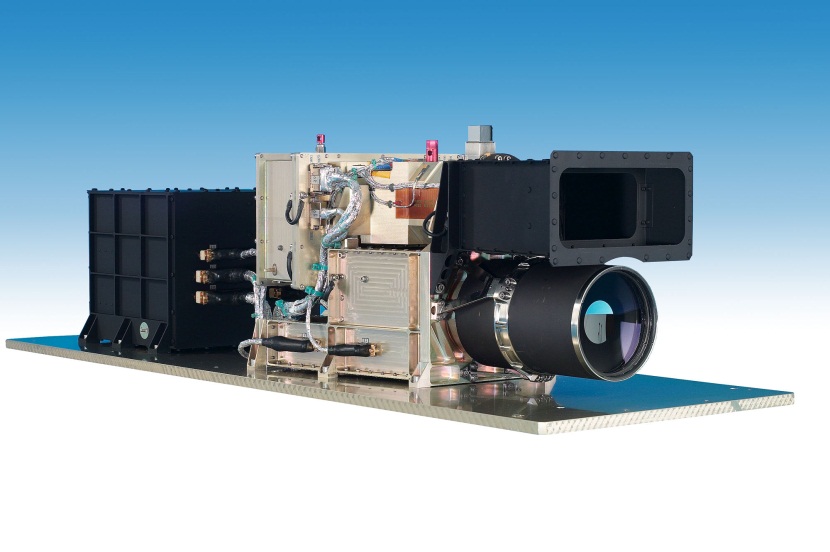 © DLR
www.DLR.de  •  Chart 4
> Photometric analysis of Martian moon Phobos with the HRSC on Mars Express > A. Pasewaldt  •  09.10.2012
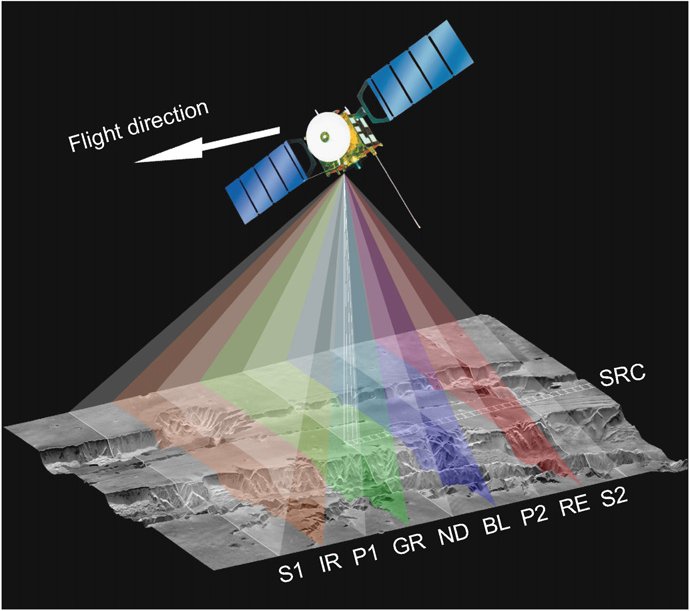 Panchromatic channels
© DLR
* Includes orange and red spectral   regions and parts of near-infrared;
© DLR
www.DLR.de  •  Chart 5
> Photometric analysis of Martian moon Phobos with the HRSC on Mars Express > A. Pasewaldt  •  09.10.2012
HRSC coverage map of Phobos
About 170 Phobos flybyswith flyby distances between 93 and 5,534 km
About 60 Phobos flybys where five panchromatic channels were active (Pixel binning:  2, 4, 8)
About 18 Phobos flybys with a good spatial resolution (4-90 m/px)
www.DLR.de  •  Chart 6
> Photometric analysis of Martian moon Phobos with the HRSC on Mars Express > A. Pasewaldt  •  09.10.2012
Bundle adjustment (Willner 2010)
Bundle adjustment (DLR hwbundle)
Input: Tie points, control points, exterior orientation
Output: Interior and exterior orientation, 3-D object point coordinates
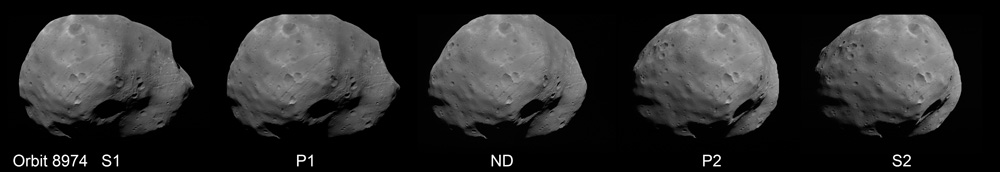 © ESA/DLR/FU Berlin (G. Neukum)
www.DLR.de  •  Chart 7
> Photometric analysis of Martian moon Phobos with the HRSC on Mars Express > A. Pasewaldt  •  09.10.2012
Image pre-processing
Choose HRSC Level-2 images 
Good coverage
Good resolution
Different phase angles
Computation of illumination and observation geometry
Interpolate blemish, bad and oversaturated pixels
Multiplication with the reflectance scaling factor
Ortho-rectification & Lambert-Azimuthal projection
www.DLR.de  •  Chart 8
> Photometric analysis of Martian moon Phobos with the HRSC on Mars Express > A. Pasewaldt  •  09.10.2012
Bi-Directional Reflectance
Illumination angles 
 incidence
 emission
 phase
© Albertz & Wiggenhagen 2010
www.DLR.de  •  Chart 9
> Photometric analysis of Martian moon Phobos with the HRSC on Mars Express > A. Pasewaldt  •  09.10.2012
Image coregistration
Orthorectification of ND channel (DLR hrortho)
Parameters: 
Digital terrain models
Improved extori files
Geometric calibration data
Lambert-Azimuthal projection
Phobos sphere (r = 11.08 km)
Coregistration of P1, P2, S1 and S2 to ND channel
Orbit 8794: Red-ND, Green-P1, Blue-P2
Willner 2010
www.DLR.de  •  Chart 10
> Photometric analysis of Martian moon Phobos with the HRSC on Mars Express > A. Pasewaldt  •  09.10.2012
Photometric correction
Orbit 6906, ND channel, masked
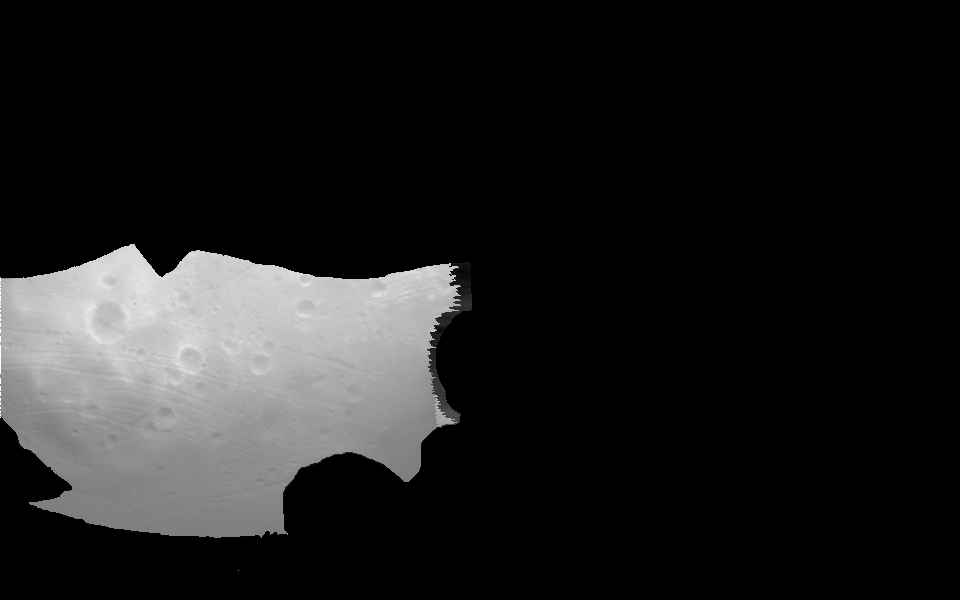 Lambert: I/F = f(α) * μ0
© DLR, M. Wählisch
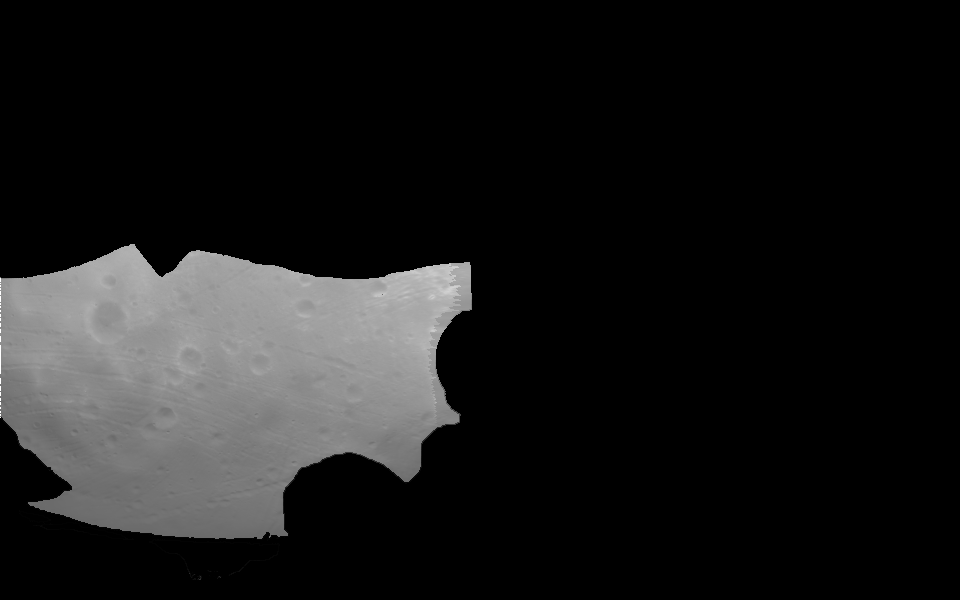 Lommel-Seeliger: I/F = f(α) * [μ0/(μ+μ0)]
μ0 = cos(i) & μ = cos(e)
www.DLR.de  •  Chart 11
> Photometric analysis of Martian moon Phobos with the HRSC on Mars Express > A. Pasewaldt  •  09.10.2012
…thank you for your attention
www.DLR.de  •  Chart 12
> Photometric analysis of Martian moon Phobos with the HRSC on Mars Express > A. Pasewaldt  •  09.10.2012
References
Albertz, J., Wiggenhagen, M., 2010: Guide for Photogrammetry and Remote Sensing. 5th ed. Heidelberg.
Greeley, R., Batson, R.M., (eds.), 1990: Planetary Mapping (= Cambridge Planetary Science Series 6). Cambridge. 
Jaumann, R., Neukum, G., Behnke, T., et al. 2007: The high-resolution stereo camera (HRSC) experiment on Mars Express: Instrument aspects and experiment conduct from interplanetary cruise through the nominal mission. In: Planetary and  Space Science, Vol. 55, pp. 928-952.
Noland, M., Veverka, J., 1976: The photometric functions of Phobos and Deimos, I. Disc-integrated photometry. In: Icarus, Vol. 28, No. 3, pp. 405-414.
Simonelli, P., et al., 1998: Photometric Properties of Phobos Surface Materials From Viking Images. In: Icarus, Vol. 131, No. 1, pp. 52-77.